a) Circle all nouns of the 4th and 5th declension.b) Classify the nouns in the table into five groups according to their declensions. Give their genitive singular form, gender and paradigm.
carcinoma	  rabies  	pars		sutura	

	
processus	diploe		ophthalmos	species


dentinum	    lens		ascites		sensus	


crus	      dies        abductor	         angulus		cochlear


manus		gaster		cornu		gargarisma
Give nominative singular forms to the nouns.
carie		infarctu		unguenti

dentes		pulmonum	gargarismate		
temporibus		morsum

arcuum		ligamenta	scabiem	

thoracis		laminarum	labio

scatulis		neuroseos	pleuritidem

dyspnoes	nephron	encephalo
a) Match the nouns in the oval with the adjectives in the correct form.b) Change the terms from task a) in genitive of singular.
genu 		 
decubitus 
partus 
facies   
usus
status
species
epilepticus, a, um – asthmaticus, a, um – postoperativus, a, um
externus, a, um – internus, a, um
pallidus, a, um – Hippocraticus, a, um
praematurus, a, um – complicatus, a, um
profundus, a, um – dolorosus, a, um
aromaticus, a, um – urologicus, a, um
varus, a, um – valgus, a, um
a) Decide what the case and number of underlined words are.b) Connect the terms in the tables with the adjectives below.
in genibus

dolor genus
	
in genua

dolor genuum

     in genu
sanatio decubitus

prope decubitus

sub decubitu

sanatio decubituum

sub decubitibus

prope decubitum
propter cariem

therapia carierum

sub carie

therapia cariei

sub cariebus

propter caries
valgus, a, um        dolorosus, a, um    profundus, a, um
Put the terms into the required form.
abortus completus		abl. sg.   _________________________

habitus asthenicus		gen. sg.  _________________________

species urologicae		akuz. pl. _________________________

manus sinistra		abl. sg.   _________________________

genu dextrum		akuz. sg. ________________________

calvities praematura		akuz. sg. ________________________
a) Fill in the adjectives from the table in the correct form. b) Underline all nouns of the 4th and 5th declension in the terms.
facies __________ basis cranii
ligamenta __________ genus
foramina cartilaginis meatus __________ externi
decubitus regionis ossis __________
haemorrhagia ante partum __________
collapsus systematis __________
acusticus, a, um 	circulatorius, a, um	cruciatus, a, um 	
 internus, a, um 	praematurus, a, um 	sacer, cra, crum
Connect  the prepositions with the terms after plus in the correct form.
ad + usus internus

propter + partus complicatus

in (x) + tractus nervosi

in (x) + ductus hepaticus dexter

post + infarctus acutus

sine + effectus medicamenti

in (x) + aditus laryngis

in (x) + cornua uteri

in (x) + caries dentis profunda
a) Fill in missing words in the picture in the correct form. Use the words in the table.b) Connect the terms 1-6 with the term fractura in singular and plural.
arcus (2x)       processus       spinosus, a, um       vertebra       corpus
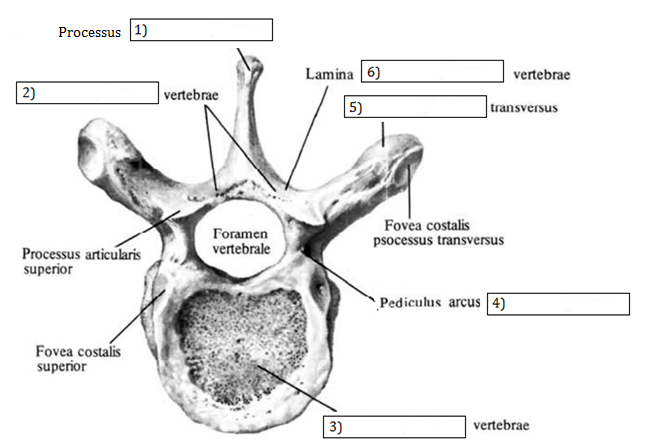 Fill in missing endings.
Decursus morb_____

Unguentum contra scabi_____

Symptomata infarct_____

Vulnus punct_____ faci_____

Luxatio articulation_____ gen_____

Situs fet_____ transvers____

Abscessus meat_____ acustic_____ extern_____

Fractura apert_____ gen_____ sinistr_____

Mors fet_____ post part_____ praematur_____
Exitus post infarct_____ myocardi_____ acut_____

Dosis medicament_____ pro di_____

Musculus sphincter duct_____ choledoch_____

Dolores chronic_____ dent_____ propter cari_____  profund_____ 
(all in pl.)

Carcinoma pulmon_____ dextr_____ in sit_____

Abscessus subcutane_____ man_____ sinistr_____

Haemorrhagia ret_____ venos_____ bulb_____ ocul_____
Solve the crossword (answers).1. Organs of eyesight2. Foreign bodies in the stomach3. Symptoms of heart attack4. Human senses5. Slipping out of the womb after delivery6. Tear wounds of the eyelid7. Pains in the tooth caused by a decay8. Operation of bowlegs9. Fingers of the right hand
Name five human senses in Latin.
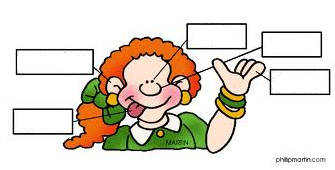 a) Match the anatomic terms with human senses to which they relate.b) Connect the terms in the right oval with the term structura.
tactus

gustus

auditus

visus

olfactus
cortex lentis
cartilago meatus acustici
musculus tensor tympani
caliculus gustatorius
auris interna
labyrinthus osseus
cutis
pars optica retinae
tunica mucosa nasi
papilla foliata
musculus sphincter pupillae